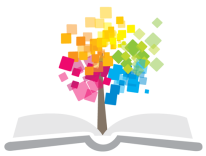 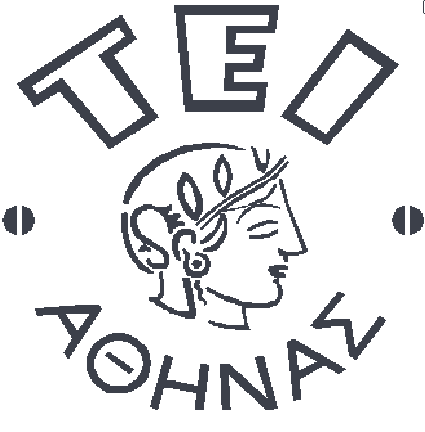 Ανοικτά Ακαδημαϊκά Μαθήματα στο ΤΕΙ Αθήνας
ΙΑΤΡΙΚΗ ΠΛΗΡΟΦΟΡΙΚΗ - Θ
Ενότητα 3: Διευθυνσιοδότηση IP

Δρ. Π. Ασβεστάς
Τμήμα Μηχανικών Βιοϊατρικής Τεχνολογίας Τ.Ε.
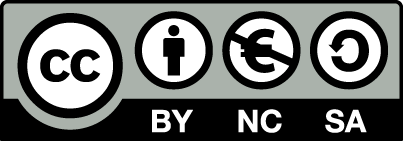 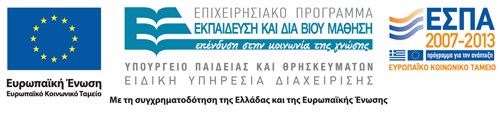 Διευθυνσιοδότηση IP (1 από 39)
Η αποστολή και λήψη πληροφοριών μεταξύ υπολογιστών καθίσταται εφικτή με χρήση κατάλληλων διευθύνσεων, οι οποίες προσδιορίζουν με μοναδικό τρόπο κάθε υπολογιστή σ’ ένα δίκτυο.
Η ύπαρξη διευθύνσεων εξασφαλίζει ότι:
Ένας υπολογιστής θα “διαβάσει” μόνο τα δεδομένα που προορίζονται γι’ αυτόν και θα αγνοήσει οτιδήποτε άλλο.
Ότι τα δεδομένα θα  δρομολογηθούν σωστά για να φτάσουν στον προορισμό τους.
Διευθυνσιοδότηση IP (2 από 39)
Η διεύθυνση IP
Είναι προσωρινή και μπορεί να αλλάξει.
Είναι μοναδική στα όρια ενός δικτύου.
Αποτελείται από 4 ακέραιους αριθμούς μεταξύ 0 και 255, οι οποίοι διαχωρίζονται με τελεία.
Καθένας από τους 4 αριθμούς μιας IP διεύθυνσης αναπαριστάται από 8 bits  συνολικά 32 bits.
Δεκαδική αναπαράσταση
Δυαδική αναπαράσταση
8 bits
Διευθυνσιοδότηση IP (3 από 39)
Οι διευθύνσεις IP ξεκινούν από τη διεύθυνση 0.0.0.0 και φτάνουν μέχρι και τη διεύθυνση 255.255.255.255 και χωρίζονται σε εύρη διευθύνσεων ως εξής :
Διευθυνσιοδότηση IP (4 από 39)
Οι διευθύνσεις IP χωρίζονται σε :
Δημόσιες (public)
Είναι η IP με την οποία φαίνεται μία συσκευή στο διαδίκτυο.
Είναι δεσμευμένες από συγκεκριμένο φορέα.
Είναι δρομολογήσιμες.
Παράδειγμα: οι διευθύνσεις από 195.130.96.0 έως και 195.130.111.255 έχουν δοθεί στο ΤΕΙ Αθήνας.
Ιδιωτικές (private)
Χρησιμοποιούνται σε ιδιωτικά δίκτυα (οικιακά ή εταιρικά). 
Δεν έχουν δεσμευθεί από κάποιο συγκεκριμένο φορέα.
Δεν είναι δρομολογήσιμες.
Διευθυνσιοδότηση IP (5 από 39)
Οι ιδιωτικές διευθύνσεις χωρίζονται σε μπλοκ ως εξής :
10.0.0.0 - 10.255.255.255
172.16.0.0 - 172.31.255.255
192.168.0.0 - 192.168.255.255
Συνήθως, σε οικιακά ή εταιρικά δίκτυα :
δίνονται από τον πάροχο σύνδεσης Internet ένα μικρό πλήθος δημόσιων IP διευθύνσεων.
Οι δημόσιες IP ανατίθενται στους δρομολογητές.
Στις συσκευές ανατίθενται ιδιωτικές IP.
Διευθυνσιοδότηση IP (6 από 39)
Παράδειγμα εταιρικού δικτύου.
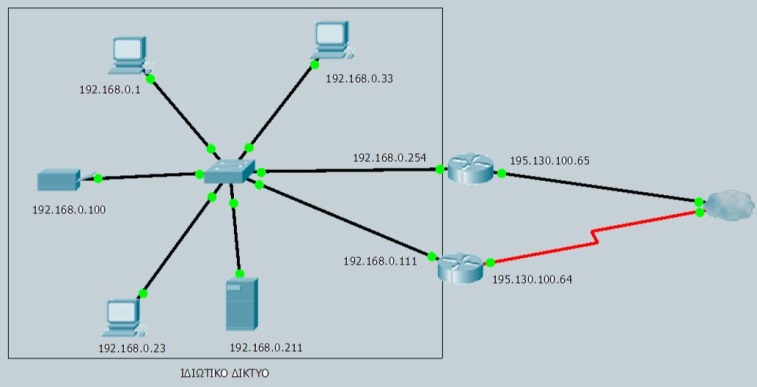 Ιδιωτικές IP
Δημόσιες IP
Διευθυνσιοδότηση IP (7 από 39)
Παράδειγμα οικιακού δικτύου.
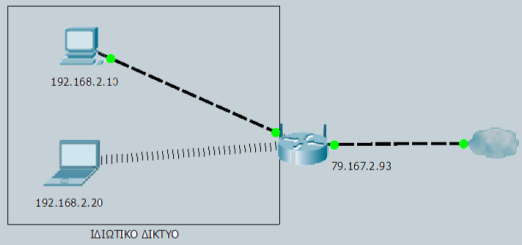 Ιδιωτικές IP
Δημόσια IP
Διευθυνσιοδότηση IP (8 από 39)
Οι ιδιωτικές διευθύνσεις δεν απαιτείται να είναι μοναδικές μεταξύ διαφορετικών δικτύων, αλλά πρέπει να είναι διαφορετικές στο ίδιο δίκτυο.
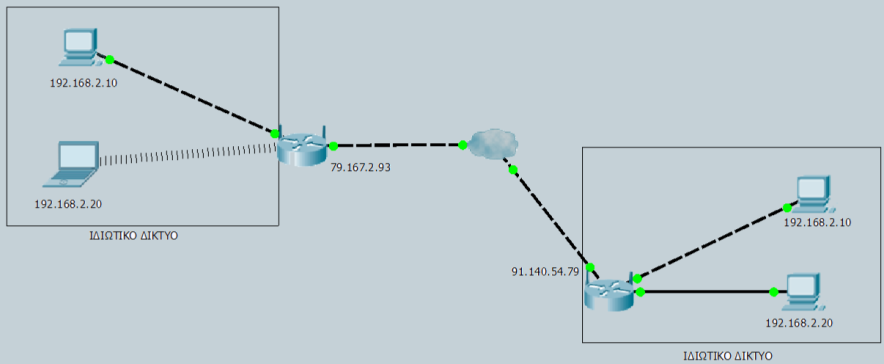 Διευθυνσιοδότηση IP (9 από 39)
Βασικοί αριθμοί στο δεκαδικό, δυαδικό και δεκαεξαδικό σύστημα.
Διευθυνσιοδότηση IP (10 από 39)
Αριθμοί που συναντώνται συχνά σε IP διευθύνσεις.
Διευθυνσιοδότηση IP (11 από 39)
Όπως οι τηλεφωνικοί αριθμοί μιας περιοχής έχουν κοινά τα πρώτα ψηφία και διαφοροποιούνται στα υπόλοιπα, έτσι και οι διευθύνσεις IP των συσκευών ενός τοπικού δικτύου θα έχουν κοινά κάποια από τα πιο σημαντικά bits και θα διαφοροποιούνται στα υπόλοιπα.
Για παράδειγμα, σε ένα τοπικό δίκτυο οι IP διευθύνσεις μπορεί να έχουν ίδια τα 24 πιο σημαντικά bits, ενώ σε ένα άλλο μπορεί να έχουν ίδια τα 16 πιο σημαντικά bits.
Διευθυνσιοδότηση IP (12 από 39)
Το πλήθος των κοινών bits των IP διευθύνσεων σε ένα τοπικό δίκτυο καθορίζεται από το μήκος προθέματος (prefix length).
Το μήκος προθέματος είναι ένας ακέραιος αριθμός από 0 έως 30.
Αν για παράδειγμα σε ένα τοπικό δίκτυο το μήκος προθέματος είναι 24, τότε οι IP διευθύνσεις όλων των συσκευών στο δίκτυο αυτό θα έχουν κοινά τα 24 πιο σημαντικά bits και θα διαφοροποιούνται στα υπόλοιπα 8.
Διευθυνσιοδότηση IP (13 από 39)
Συνήθως, όταν αποδίδεται IP διεύθυνση σε μία συσκευή καθορίζεται και το μήκος προθέματος L στη μορφή IP/L.
Παραδείγματα
192.168.0.10/24
172.20.5.1/20
147.105.5.2/16
10.11.12.13/8
Διευθυνσιοδότηση IP (14 από 39)
Παράδειγμα 1,
Μήκος προθέματος 25.
Όλες οι συσκευές στο δίκτυο θα έχουν ίδια τα πρώτα 25bits και θα διαφορο-ποιούνται στα υπόλοιπα 7
Αυτή η IP δεν ανήκει στο παραπάνω τοπικό δίκτυο καθώς δεν έχει ίδια τα 25 πρώτα bits
Διευθυνσιοδότηση IP (15 από 39)
Παράδειγμα 2
Μήκος προθέματος 28
Όλες οι συσκευές στο δίκτυο θα έχουν ίδια τα πρώτα 28bits και θα διαφορο-ποιούνται στα υπόλοιπα 4
Αυτή η IP δεν ανήκει στο παραπάνω τοπικό δίκτυο καθώς δεν έχει ίδια τα 28 πρώτα bits
Διευθυνσιοδότηση IP (16 από 39)
Παράδειγμα 3
Μήκος προθέματος 20
Όλες οι συσκευές στο δίκτυο θα έχουν ίδια τα πρώτα 20bits και θα διαφορο-ποιούνται στα υπόλοιπα 12
Αυτή η IP δεν ανήκει στο παραπάνω τοπικό δίκτυο καθώς δεν έχει ίδια τα 20 πρώτα bits
Διευθυνσιοδότηση IP (17 από 39)
Τμήμα δικτύου
Τμήμα συσκευής
Διευθυνσιοδότηση IP (18 από 39)
Διευθυνσιοδότηση IP (19 από 39)
Διευθυνσιοδότηση IP (20 από 39)
Η διεύθυνση δικτύου προσδιορίζει συνολικά ένα τοπικό δίκτυο, όπως για παράδειγμα τα κτίρια σε μία οδό προσδιορίζονται από το όνομα της οδού.
Η διεύθυνση δικτύου χρησιμοποιείται από τους δρομολογητές για να προωθήσουν την κίνηση από ένα δίκτυο σε ένα άλλο.
Όταν ένας δρομολογητής λαμβάνει ένα εισερχόμενο πακέτο, εξετάζει την IP διεύθυνση προορισμού, υπολογίζει τη διεύθυνση δικτύου και προωθεί το πακέτο ανάλογα.
Διευθυνσιοδότηση IP (21 από 39)
Η διεύθυνση εκπομπής χρησιμοποιείται όταν μία συσκευή πρόκεται να στείλει ένα πακέτο σε όλες τις συσκευές ενός τοπικού δικτύου.
Στην περίπτωση αυτή, η συσκευή θέτει στο πακέτο ως IP διεύθυνση προορισμού την IP εκπομπής του τοπικού δικτύου.
Διευθυνσιοδότηση IP (22 από 39)
Υπολογισμός διεύθυνσης εκπομπής, διεύθυνσης δικτύου, πρώτης και τελευταίας IP διεύθυνσης όταν δίνονται μία IP διεύθυνση και ένα μήκος προθέματος L :
Βήμα 1: Η διεύθυνση γράφεται στη δυαδική της αναπαράσταση.
Βήμα 2: Τα πρώτα L bits παραμένουν ως έχουν και τα υπόλοιπα γίνονται 0. Η διεύθυνση αυτή είναι η διεύθυνση δικτύου.
Βήμα 3: Τα πρώτα L bits παραμένουν ως έχουν και τα υπόλοιπα γίνονται 1. Η διεύθυνση αυτή είναι η διεύθυνση εκπομπής.
Διευθυνσιοδότηση IP (23 από 39)
Υπολογισμός διεύθυνσης εκπομπής, διεύθυνσης δικτύου, πρώτης και τελευταίας IP διεύθυνσης όταν δίνονται μία IP διεύθυνση και ένα μήκος προθέματος L:
Βήμα 4: Η αμέσως επόμενη διεύθυνση της διεύθυνσης δικτύου είναι η πρώτη διαθέσιμη για συσκευές.
Βήμα 5: Η αμέσως προηγούμενη διεύθυνση της διεύθυνσης εκπομπής είναι η τελευταία διαθέσιμη για συσκευές.
Διευθυνσιοδότηση IP (24 από 39)
Παράδειγμα 1,
Εάν δίνεται 192.168.10.100/25, τότε :
Διεύθυνση δικτύου
Πρώτη διαθέσιμη για συσκευές
Τελευταία διαθέσιμη για συσκευές
Διεύθυνση εκπομπής
Διευθυνσιοδότηση IP (25 από 39)
Παράδειγμα 2,
Εάν δίνεται 192.168.5.11/28, τότε :
Διεύθυνση δικτύου
Πρώτη διαθέσιμη για συσκευές
Τελευταία διαθέσιμη για συσκευές
Διεύθυνση εκπομπής
Διευθυνσιοδότηση IP (26 από 39)
Παράδειγμα 3,
Εάν δίνεται 147.102.5.132/20, τότε :
Διεύθυνση δικτύου
Πρώτη διαθέσιμη για συσκευές
Τελευταία διαθέσιμη για συσκευές
Διεύθυνση εκπομπής
Διευθυνσιοδότηση IP (27 από 39)
Παράδειγμα
Έστω ένα τοπικό δίκτυο με 15 συσκευές. Ποιο μήκος προθέματος πρέπει να χρησιμοποιηθεί ώστε να καλύπτονται οι ανάγκες του δικτύου σε διευθύνσεις IP και το πλήθος των αχρησιμοποίητων διευθύνσεων να είναι ελάχιστο;
Διευθυνσιοδότηση IP (28 από 39)
Διευθυνσιοδότηση IP (29 από 39)
Άσκηση1
Να υπολογιστούν η διεύθυνση δικτύου, η διεύθυνση εκπομπής και η πρώτη και τελευταία διεύθυνση για συσκευές στις παρακάτω περιπτώσεις :
132.143.156.39/20
52.88.96.31/22
195.130.100.18/23
192.168.0.5/24
192.168.5.32/25
192.168.10.56/26
Διευθυνσιοδότηση IP (30 από 39)
Πολλές φορές, αντί για το μήκος προθέματος χρησιμοποιείται ισοδύναμα η μάσκα υποδικτύου (subnet mask).
Οι υπολογιστές που ανήκουν στο ίδιο τοπικό (υπο)δίκτυο θα έχουν την ίδια μάσκα υποδικτύου.
Μια μάσκα υποδικτύου έχει τη μορφή μιας διεύθυνσης IP, δηλ. 4 ακέραιοι αριθμοί που διαχωρίζονται μεταξύ τους με τελεία (συνολικά 32bits).
Διευθυνσιοδότηση IP (31 από 39)
Αν δίνεται ένα μήκος προθέματος L, η μάσκα υποδικτύου προκύπτει ως εξής :
Σχηματίζεται ο δυαδικός αριθμός όπου τα L πιο σημαντικά bits είναι 1 και τα υπόλοιπα 32-L είναι 0.
Ο δυαδικός αριθμός χωρίζεται σε 4 οκτάδες bits.
Κάθε οκτάδα μετατρέπεται στον αντίστοιχο ακέραιο.
Σύμφωνα με τα παραπάνω, μια μάσκα υποδικτύου στη δυαδική της μορφή έχει συνεχόμενους 1 ακολουθούμενοι από συνεχόμενα μηδενικά.
Διευθυνσιοδότηση IP (32 από 39)
Παραδείγματα
Μήκος προθέματος 24
11111111.11111111.11111111.00000000
255 . 255 . 255 . 0
Μήκος προθέματος 25
11111111.11111111.11111111.10000000
255 . 255 . 255 . 128
Μήκος προθέματος 20
11111111.11111111.11110000.00000000
255 . 255 . 240 . 0
Μήκος προθέματος 29
11111111.11111111.11111111.11111000
255 . 255 . 255 . 248
Διευθυνσιοδότηση IP (33 από 39)
Άσκηση 2
Ποιες από τις επόμενες μάσκες υποδικτύου είναι έγκυρες; Για αυτές που είναι έγκυρες, να υπολογιστούν τα αντίστοιχα μήκη προθέματος :
255.255.0.0
255.255.224.0
255.255.255.129
255.247.255.0
255.254.0.0
255.0.0.0
240.0.0.0
240.255.255.0
Διευθυνσιοδότηση IP (34 από 39)
Δεδομένης μιας IP διεύθυνσης και μιας μάσκας υποδικτύου, η διεύθυνση δικτύου μπορεί να προκύψει ως ακολούθως:
Η IP διεύθυνσης γράφεται στη δυαδική της αναπαράσταση
Η μάσκα υποδικτύου γράφεται στη δυαδική της αναπαράσταση
Εφαρμόζεται το λογικό AND μεταξύ των αντίστοιχων bits των δύο δυαδικών αναπαραστάσεων
Το αποτέλεσμα μετατρέπεται στο δεκαδικό σύστημα
Για το λογικό AND ισχύει ότι:
1 AND 1 = 1
1 AND 0 = 0
0 AND 1 = 0
0 AND 0 = 0
Διευθυνσιοδότηση IP (35 από 39)
Παράδειγμα
Έστω ότι δίνεται η IP διεύθυνση 192.168.10.100 και η μάσκα υποδικτύου 255.255.255.128.
Να υπολογιστεί η διεύθυνση δικτύου.
Η IP διεύθυνση γράφεται στη δυαδική της μορφή
192 . 168 . 10 . 100
11000000.10101000.00001010.01100100
Η μάσκα υποδικτύου γράφεται στη δυαδική της μορφή.
255 . 255 . 255 . 128
11111111. 11111111. 11111111.10000000
Διευθυνσιοδότηση IP (36 από 39)
Παράδειγμα - Λύση
Έστω ότι δίνεται η IP διεύθυνση 192.168.10.100 και η μάσκα υποδικτύου 255.255.255.128.
Να υπολογιστεί η διεύθυνση δικτύου.
Εφαρμόζεται το λογικό AND μεταξύ των αντίστοιχων bits των δύο δυαδικών αναπαραστάσεων
Το αποτέλεσμα μετατρέπεται στο δεκαδικό σύστημα
Διευθυνσιοδότηση IP (37 από 39)
Άσκηση 3
Πως μπορεί να υπολογιστεί η διεύθυνση εκπομπής με χρήση της μάσκας υποδικτύου;
Να δειχθεί η διαδικασία με αριθμητικό παράδειγμα.
Διευθυνσιοδότηση IP (38 από 39)
Υπάρχουν συγκεκριμένες διευθύνσεις που δεν μπορούν να δοθούν σε συσκευές για διάφορους λόγους:
Η διεύθυνση δικτύου.
Η διεύθυνση εκπομπής.
Η προεπιλεγμένη διαδρομή (0.0.0.0/8).
Οι διευθύνσεις ανακύκλωσης (127.0.0.0 – 127.255.255.255).
Οι διευθύνσεις τοπικής σύνδεσης 169.254.0.0 - 169.254.255.255 (169.254.0.0 /16) (αυτές οι διευθύνσεις δίνονται αυτόματα από το λειτουργικό σύστημα όταν δεν είναι διαθέσιμες οι ρυθμίσεις IP).
Οι διευθύνσεις TEST-NET 192.0.2.0 - 192.0.2.255 (192.0.2.0 /24).
Διευθυνσιοδότηση IP (39 από 39)
Ρύθμιση IP διεύθυνσης σε υπολογιστή.
Τέλος Ενότητας
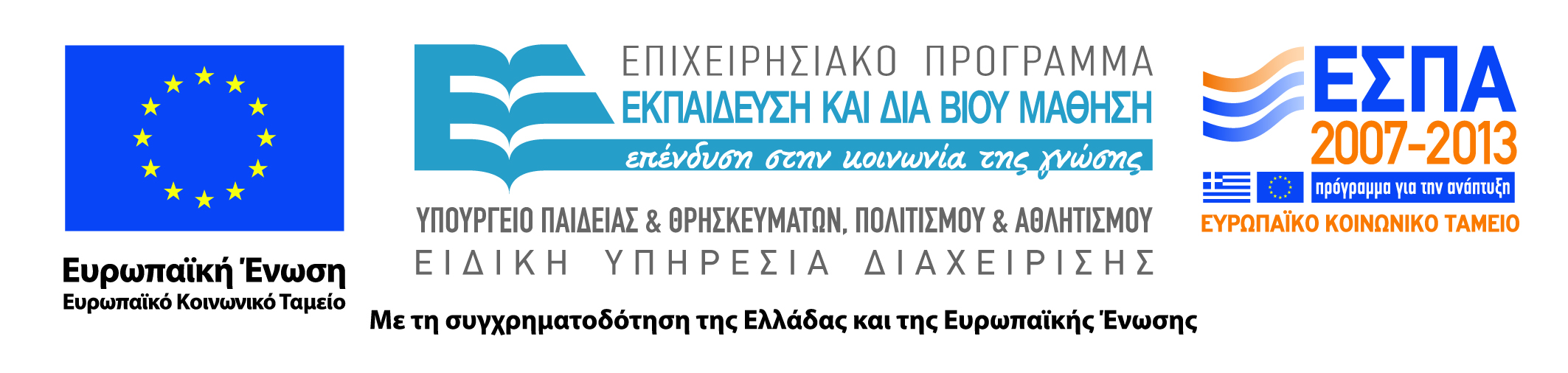 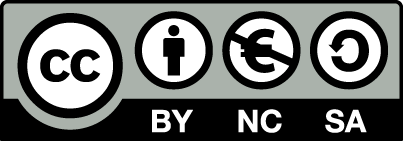 Σημειώματα
Σημείωμα Αναφοράς
Copyright Τεχνολογικό Εκπαιδευτικό Ίδρυμα Αθήνας, Παντελής Ασβεστάς 2014. Παντελής Ασβεστάς. «Ιατρική Πληροφορική - Θ. Ενότητα 3: Διευθυνσιοδότηση IP». Έκδοση: 1.0. Αθήνα 2014. Διαθέσιμο από τη δικτυακή διεύθυνση: ocp.teiath.gr.
Σημείωμα Αδειοδότησης
Το παρόν υλικό διατίθεται με τους όρους της άδειας χρήσης Creative Commons Αναφορά, Μη Εμπορική Χρήση Παρόμοια Διανομή 4.0 [1] ή μεταγενέστερη, Διεθνής Έκδοση.   Εξαιρούνται τα αυτοτελή έργα τρίτων π.χ. φωτογραφίες, διαγράμματα κ.λ.π.,  τα οποία εμπεριέχονται σε αυτό και τα οποία αναφέρονται μαζί με τους όρους χρήσης τους στο «Σημείωμα Χρήσης Έργων Τρίτων».
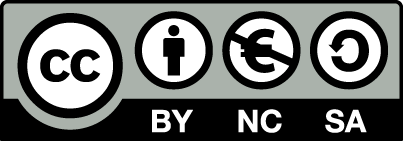 [1] http://creativecommons.org/licenses/by-nc-sa/4.0/ 

Ως Μη Εμπορική ορίζεται η χρήση:
που δεν περιλαμβάνει άμεσο ή έμμεσο οικονομικό όφελος από την χρήση του έργου, για το διανομέα του έργου και αδειοδόχο
που δεν περιλαμβάνει οικονομική συναλλαγή ως προϋπόθεση για τη χρήση ή πρόσβαση στο έργο
που δεν προσπορίζει στο διανομέα του έργου και αδειοδόχο έμμεσο οικονομικό όφελος (π.χ. διαφημίσεις) από την προβολή του έργου σε διαδικτυακό τόπο

Ο δικαιούχος μπορεί να παρέχει στον αδειοδόχο ξεχωριστή άδεια να χρησιμοποιεί το έργο για εμπορική χρήση, εφόσον αυτό του ζητηθεί.
Διατήρηση Σημειωμάτων
Οποιαδήποτε αναπαραγωγή ή διασκευή του υλικού θα πρέπει να συμπεριλαμβάνει:
το Σημείωμα Αναφοράς
το Σημείωμα Αδειοδότησης
τη δήλωση Διατήρησης Σημειωμάτων
το Σημείωμα Χρήσης Έργων Τρίτων (εφόσον υπάρχει)
μαζί με τους συνοδευόμενους υπερσυνδέσμους.
Χρηματοδότηση
Το παρόν εκπαιδευτικό υλικό έχει αναπτυχθεί στo πλαίσιo του εκπαιδευτικού έργου του διδάσκοντα.
Το έργο «Ανοικτά Ακαδημαϊκά Μαθήματα στο ΤΕΙ Αθηνών» έχει χρηματοδοτήσει μόνο την αναδιαμόρφωση του εκπαιδευτικού υλικού. 
Το έργο υλοποιείται στο πλαίσιο του Επιχειρησιακού Προγράμματος «Εκπαίδευση και Δια Βίου Μάθηση» και συγχρηματοδοτείται από την Ευρωπαϊκή Ένωση (Ευρωπαϊκό Κοινωνικό Ταμείο) και από εθνικούς πόρους.
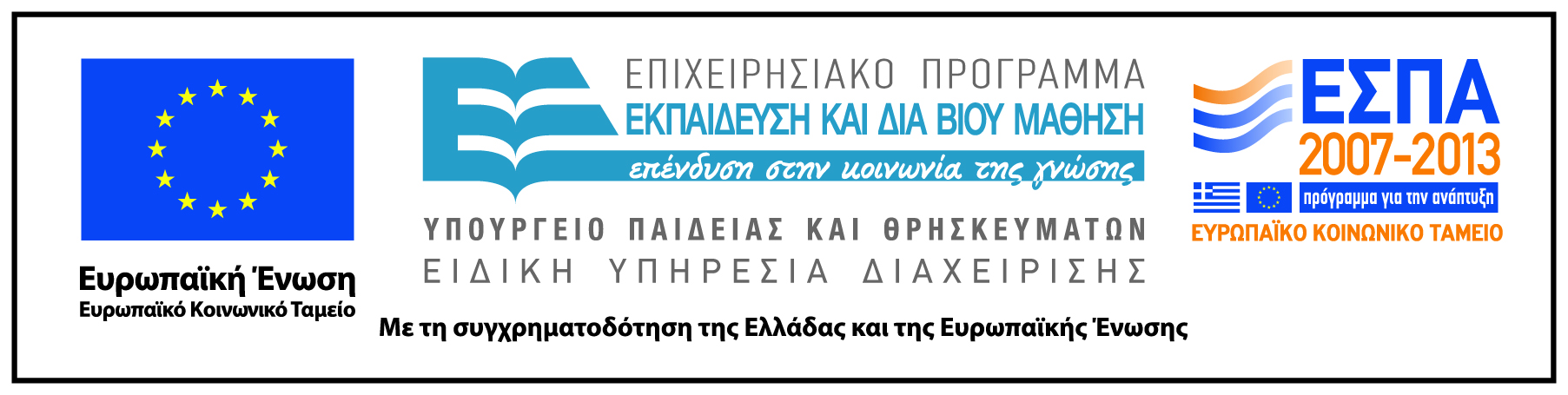